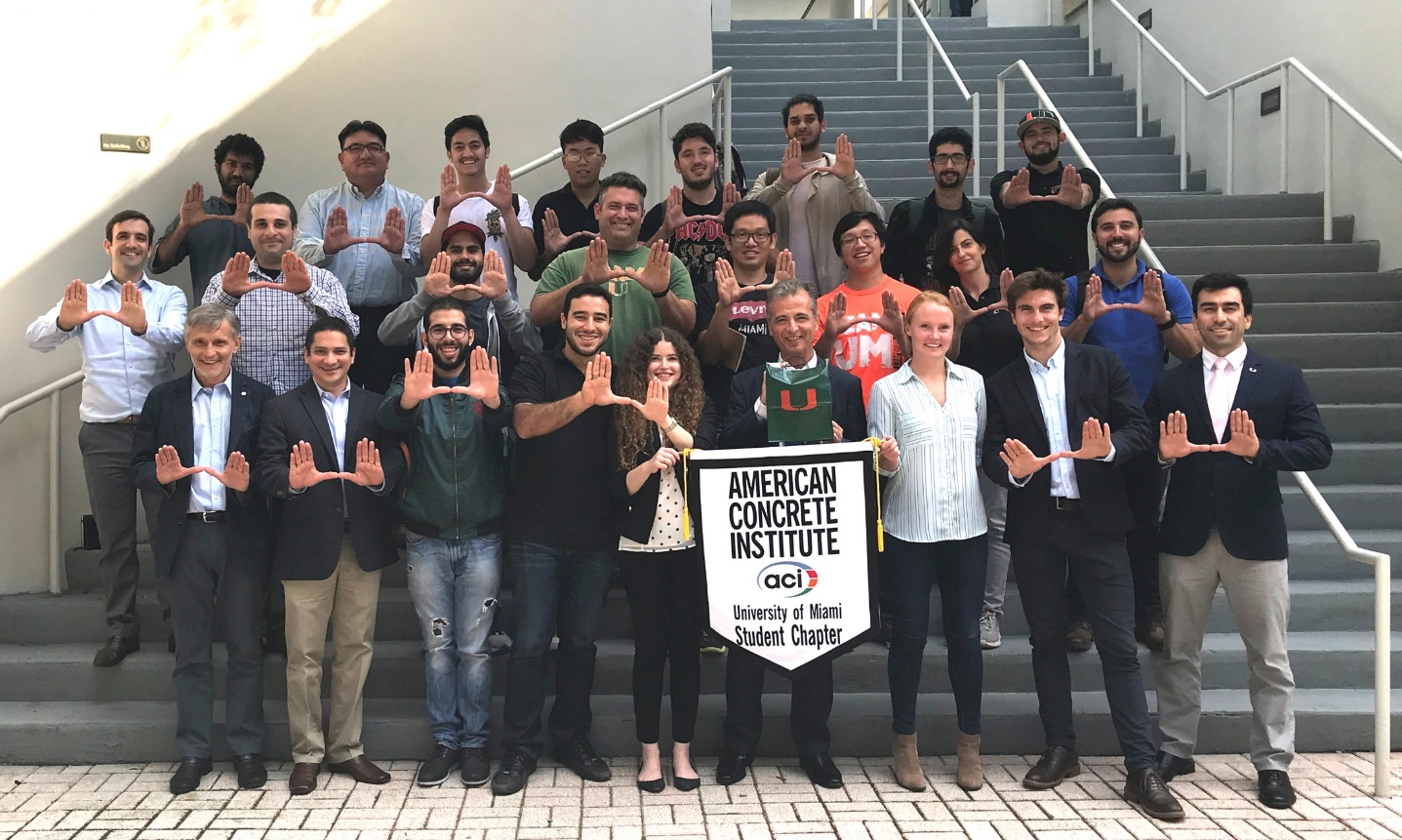 How can I start a new Student Chapter?
Alvaro Ruiz Emparanza
PhD Student
University of Miami
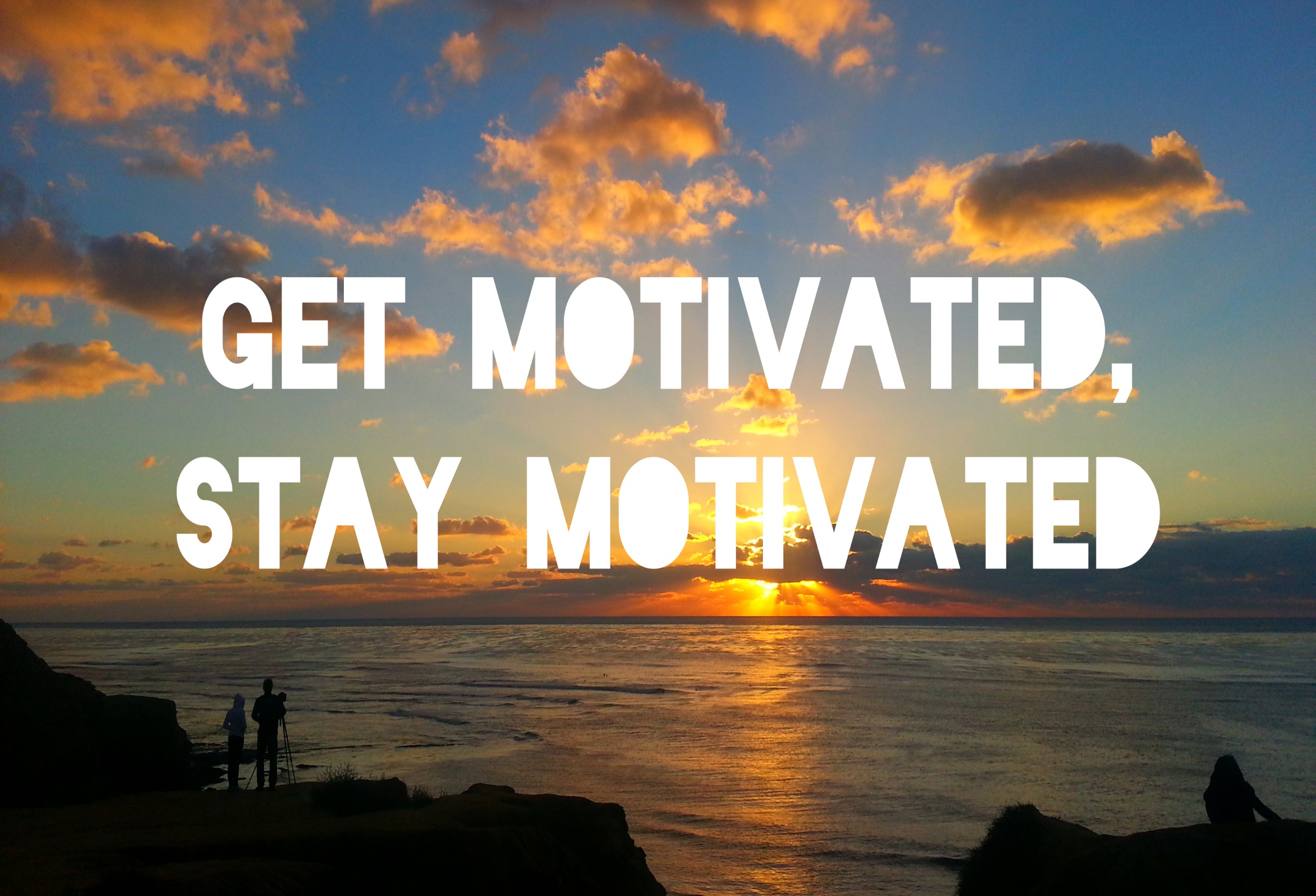 Alvaro Ruiz Emparanza - PhD Student, University of Miami
https://anarchitectsdiary.wordpress.com/tag/motivation/
Documents needed:
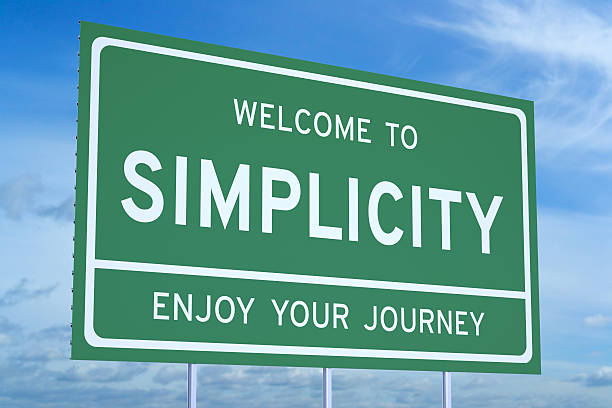 Organizing Petition
Bylaw
Sponsorship
Advisor
https://www.istockphoto.com/photos/simplicity
Alvaro Ruiz Emparanza - PhD Student, University of Miami
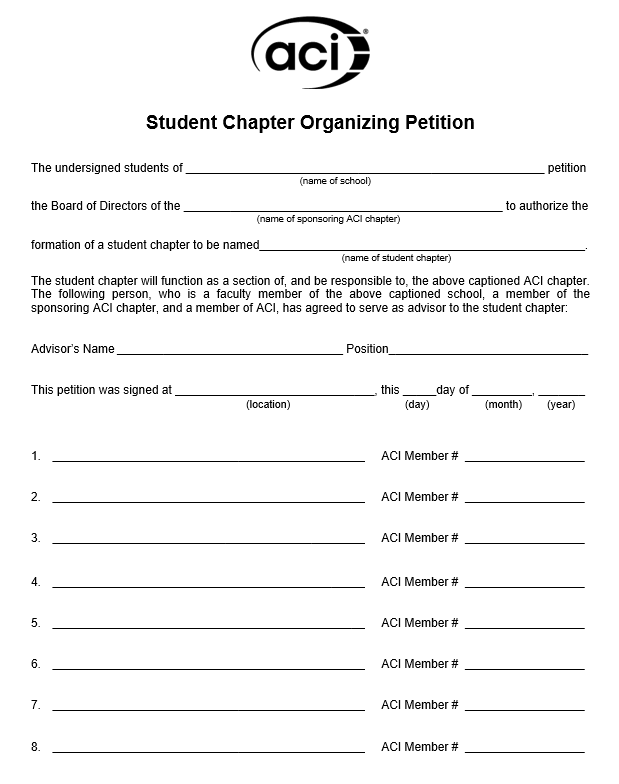 1- Organizing Petition:

Minimum 15 students

ACI membership required (free for students):
http://www.concrete.org/Membership/StudentMembership.aspx.
Alvaro Ruiz Emparanza - PhD Student, University of Miami
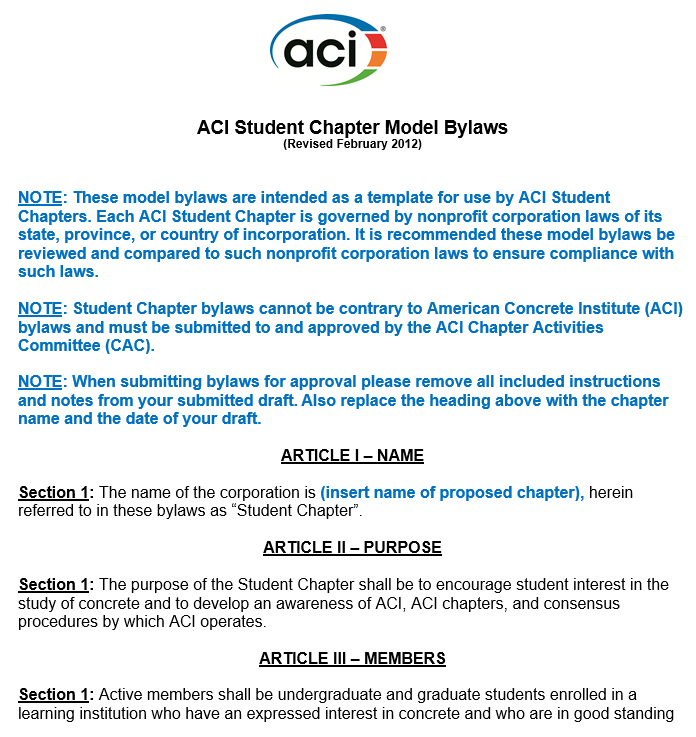 2- Bylaws:

Submit a draft of their proposed bylaws

A model available for guidance
Alvaro Ruiz Emparanza - PhD Student, University of Miami
3- Sponsorship:

Letter of approval and support from the local Chapter, acknowledging sponsorship and mentorship to the student chapter. If there is no local chapter in the area, a letter of approval from the department dean is acceptable. 
 


4- Advisor:

University advisor
Member of the local Chapter  
ACI member
In case he/she is not a member, a free one-year ACI membership will be provided:  https://www.concrete.org/educatorsandresearchers/facultynetwork.aspx
Alvaro Ruiz Emparanza - PhD Student, University of Miami
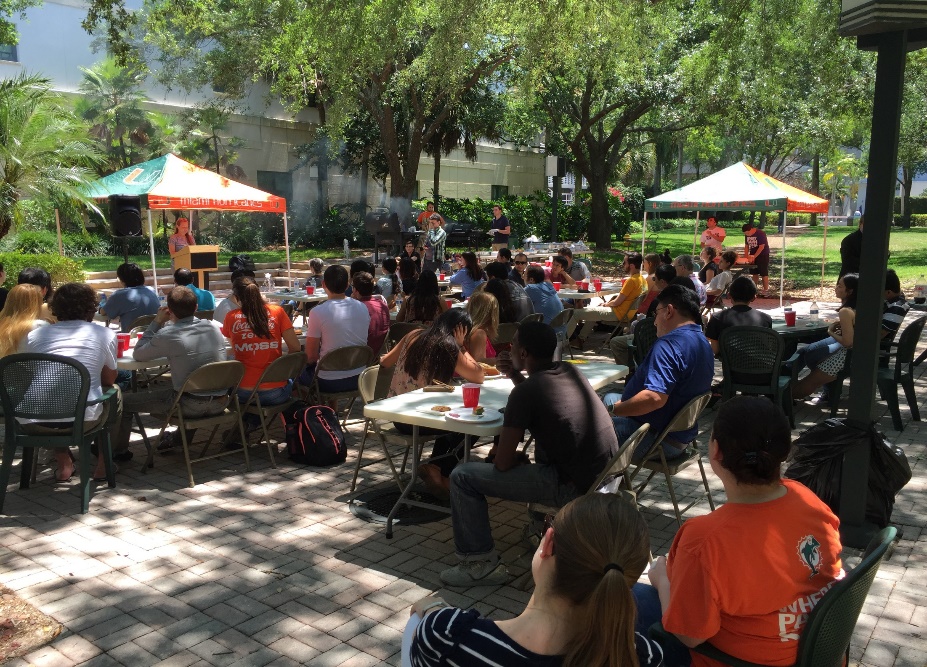 Student Activities
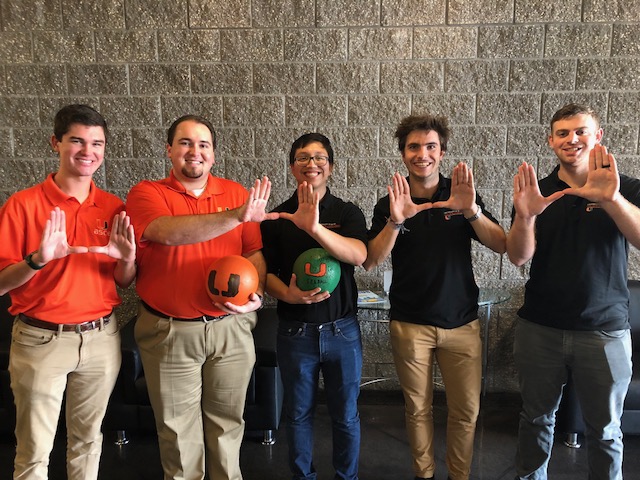 Social Events and Community Service
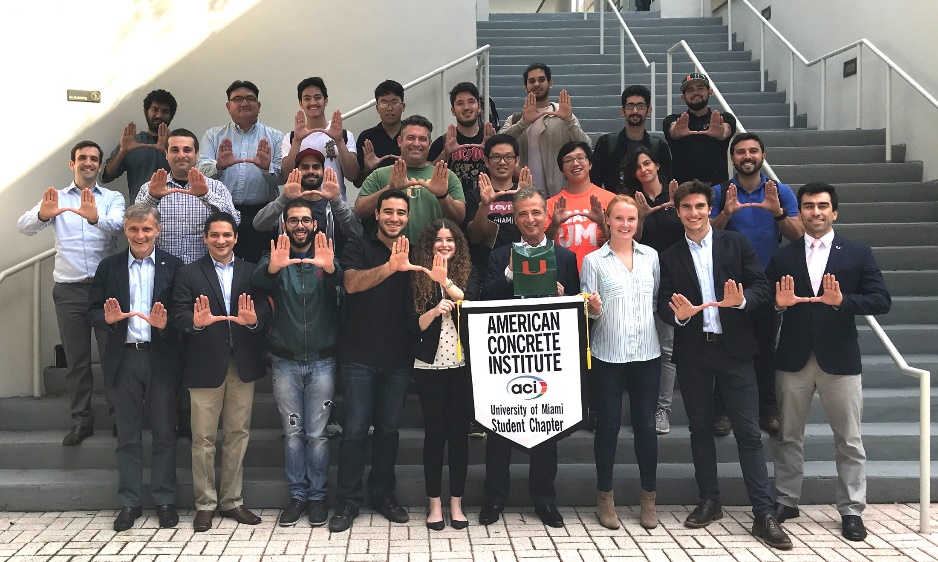 Student concrete competitions
Seminars, Workshops, Site Visits
Alvaro Ruiz Emparanza - PhD Student, University of Miami
ACI Award for University Student Activities
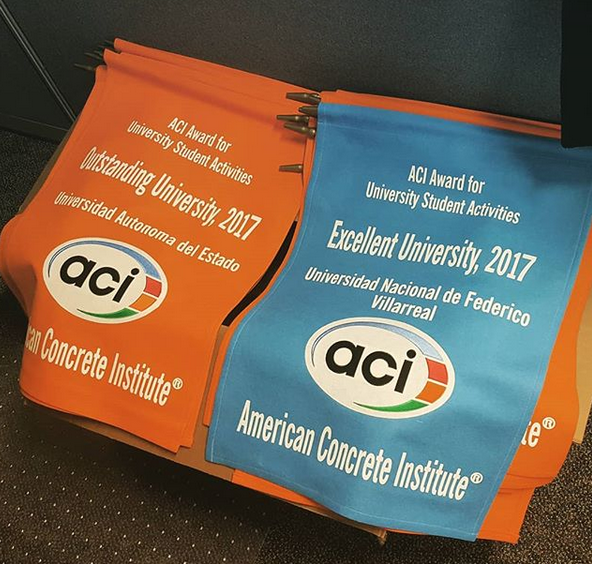 Recipients of the ACI Award for University Student Activities receive a physical and electronic award banner and are recognized during the ACI Spring Concrete Convention and Exposition and featured in Concrete International magazine.

Applications due January 31

Learn More 
www.concrete.org/students/universityaward
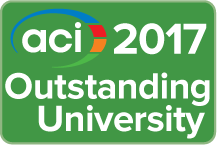 Alvaro Ruiz Emparanza
PhD Student
University of Miami
Any question?
Alvaro Ruiz Emparanza
PhD Student
University of Miami
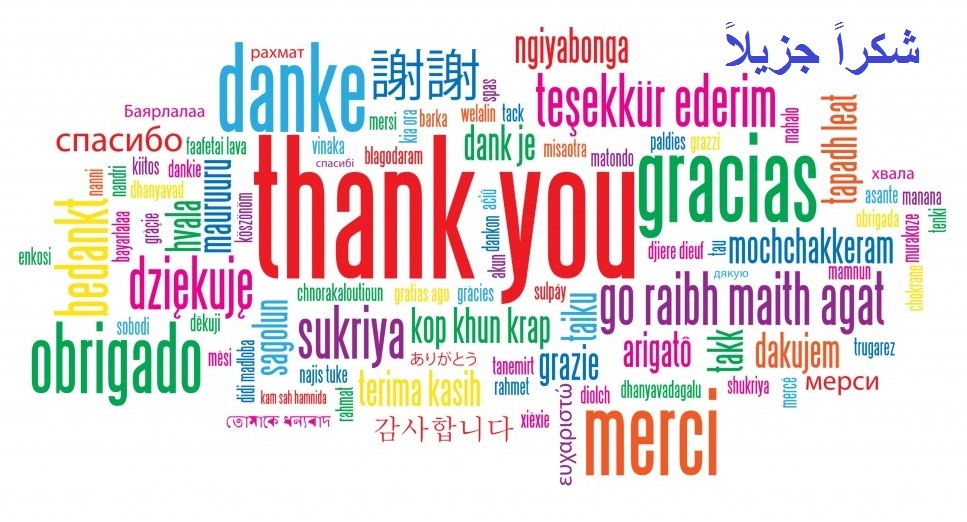 https://commons.wikimedia.org/wiki/File:Thank-you-word-cloud.jpg
Alvaro Ruiz Emparanza
PhD Student
University of Miami